Hymns for Worship at Woodmont
431 None of Self and All of Thee
118 Take Time to be Holy
189 When I Survey the Wondrous Cross
395 A Beautiful Life
Sermon- “Hours to Live- What Will You Do?”
335 Live for Jesus
616 Into our Hands
[Speaker Notes: The last day of the year Dec. 31st is Friday & we will likely be counting down until the last few hours and minutes.  Most likely we will look forward to it with great anticipation and joy of a new year.  But could we say that if we were facing our own death.  Unless the Lord returns, we will have a new year and we will die.  Shall we reap glory or shall we reap tears?  The only way we can have confidence in that day is through Jesus Christ.   Examine & imitate His life and you will be able to look forward to your death with anticipation & joy instead of dread & gloom. About 178,000 die every day, about 7,400 every hour, 120 each minute]
Hours Left to Live- What Would You Do?
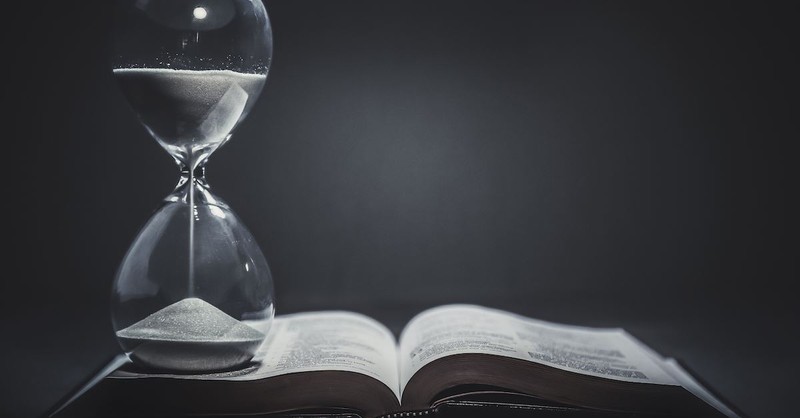 [Speaker Notes: The last day of the year Dec. 31st is Friday & we will likely be counting down until the last few hours and minutes.  Most likely we will look forward to it with great anticipation and joy of a new year.  But could we say that if we were facing our own death.  Unless the Lord returns, we will have a new year and we will die.  Shall we reap glory or shall we reap tears?  The only way we can have confidence in that day is through Jesus Christ.   Examine & imitate His life and you will be able to look forward to your death with anticipation & joy instead of dread & gloom. About 178,000 die every day, about 7,400 every hour, 120 each minute]
Last Hours of Your Life- What Will You Do?
Last Hours of Your Life- What Will You Do?
Last Hours of Your Life- What Will You Do?
Last Hours of Your Life- What Will You Do?
Last Hours of Your Life- What Will You Do?
Last Hours of Your Life- What Will You Do?
Last Hours of Your Life- What Will You Do?
Last Hours of Your Life- What Will You Do?
Last Hours of Your Life- What Will You Do?
Last Hours of Your Life- What Will You Do?
Last Hours of Your Life- What Will You Do?
Last Hours of Your Life- What Will You Do?
Last Hours of Your Life- What Will You Do?
Last Hours of Your Life- What Will You Do?
Last Hours of Your Life- What Will You Do?
Last Hours of Your Life- What Will You Do?
Last Hours of Your Life- What Will You Do?
Last Hours of Your Life- What Will You Do?
Last Hours of Your Life- What Will You Do?
Last Hours of Your Life- What Will You Do?
Last Hours of Your Life- What Will You Do?
Live everyday as if it you were last for one day it will be!

“Swiftly we’re turning life’s daily pages, quickly the hours
are changing to years”, & soon it will be the last one.

After our death comes the Judgment Day! (Heb. 9:27)

Shall we reap glory or tears?  Terror or triumph?

Jesus overcame the devil who had the power of death so
that we don’t have to fear it any longer (Heb. 2:14-15) 
along with the Judgment Day (1 John 4:17-18).
Last Hours of Your Life- What Will You Do?
Last Hours of Your Life- What Will You Do?
[Speaker Notes: Entertain yourself- Favorite movie, TV program, video, song, etc. Please yourself with alcohol, drugs, fornication, adultery, lying, cheating, stealing, speeding, rebelling against authority]
Last Hours of Your Life- What Will You Do?
Last Hours of Your Life- What Will You Do?
[Speaker Notes: Some have learned from the example of Christ and are concerned about others needs instead of their own fate because they know where they’re going- Cindy Gay joy & concerned about coworkers needs.]
Last Hours of Your Life- What Will You Do?
Last Hours of Your Life- What Will You Do?
Last Hours of Your Life- What Will You Do?
Last Hours of Your Life- What Will You Do?
Last Hours of Your Life- What Will You Do?
Last Hours of Your Life- What Will You Do?
If you knew today that you only had a few hours to live,
would you change anything about your life?

You may not have that opportunity, for you could die of a
tragic accident, sudden heart attack, or in your sleep.

If you haven’t obeyed the gospel or aren’t serving Him you
are in danger of hell fire (2 Thess. 1:7-9; Luke 12:15-20)

If you’re godly, those hours will be filled with expectation
and joy of eternal life (1 Peter 1:3-9; Hebrews 9:28).

Today is the day of salvation, don’t delay- obey today!
[Speaker Notes: 18 year old girl on her birthday enjoying the day driving out in the country apparently safe from all harm and a person who said they wanted to scare her hit her head on and she died on her birthday.  Very likely thought that she had her 3 score & 10 years to live I don’t know anything about her but our lives are like a vapor that appears for a little while & then vanishes away.  Brett Narmore in Wed. Bible class in our study of the Judgment Day in Revelation 20:11-15.]
Hymns for Worship at Woodmont
431 None of Self and All of Thee
118 Take Time to be Holy
189 When I Survey the Wondrous Cross
395 A Beautiful Life
Sermon- “Hours to Live- What Will You Do?”
335 Live for Jesus
616 Into our Hands